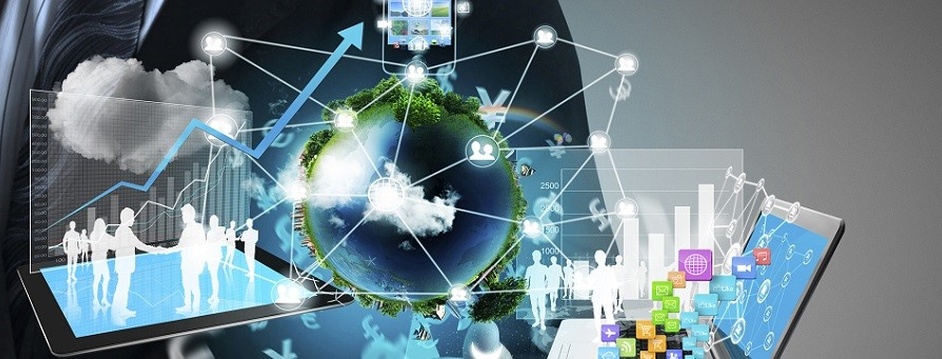 Презентація курсу"Інтернет-просування персоналу"
К.е.н., доц. Малтиз В.В.
Інтернет-просування персоналу – це дисципліна, що направлена на використання соціальних мереж для просування персоналу. В ході вивчення дисципліни здобувачі освіти вчаться формувати електронне тіло фахівця, діджіталізувати і просувати свої основні вміння та навички, професійно наповнювати інтерне-сторінку інформацією, формувати візуал та збалансований контент, в результаті вивчення дисципліни, студенти можеть вміло просувати себе як фахівця, демонструвати, рекламувати свої вміння, презентувати себе як професіонала в тій чи іншій сфері, дізнатися про сучасні методи просування, оперувати сучасними знаннями щодо інтернет –просування фахівця та персоналу.
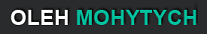 МЕТОДИ НАВЧАННЯ:Під час вивчення дисципліни використовуються такі сучасні методи навчання:Групові завданнякейсиділові ігридемонстративний матеріал